Verification highlights of the new MeteoSwiss models COSMO-1E and COSMO-2E
ModInterim project team: André Walser, Pirmin Kaufmann, Jean-Marie Bettems, Andreas Pauling, Jan-Peter Schulz, and many more
COSMO-1E & COSMO-2E
Lateral boundary conditions: IFS ENS & HRES18km / 0.2°4x per day
Lateral boundary conditions: IFS ENS18km / 0.2°4x per day
ensemble data assimilation: LETKF at 1.1km
COSMO-2E: 5 day forecasts, 4x per day 2.2km grid size (convection permitting) 21 ensemble members
COSMO-1E: 33 hour forecasts, 8x per day 1.1km grid size (convection permitting)11 ensemble members
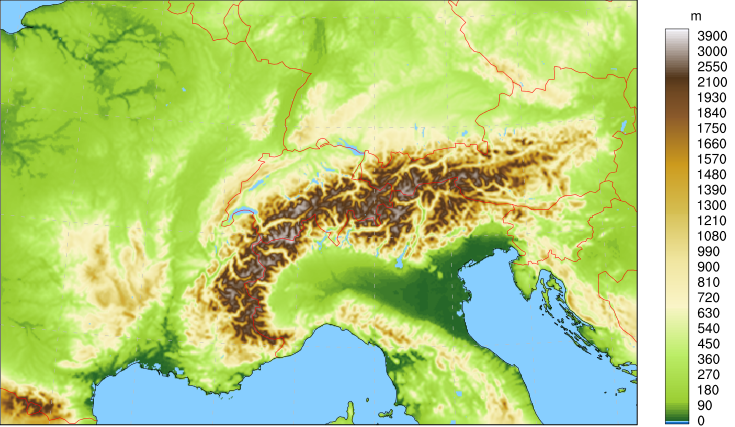 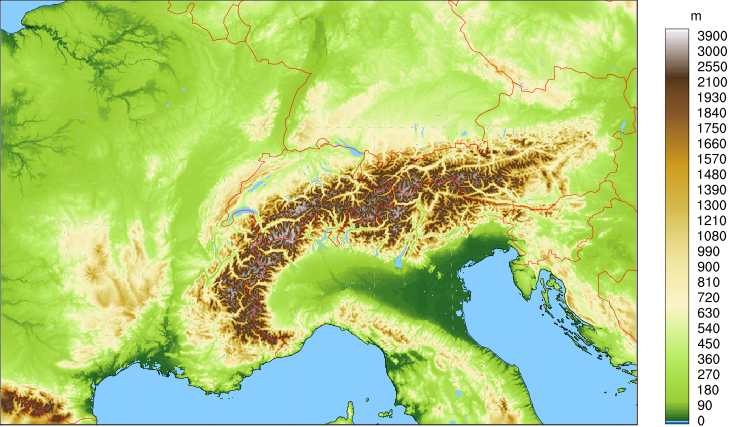 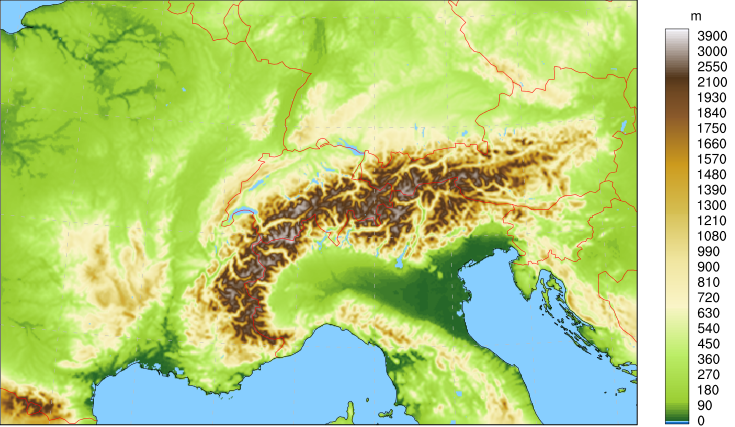 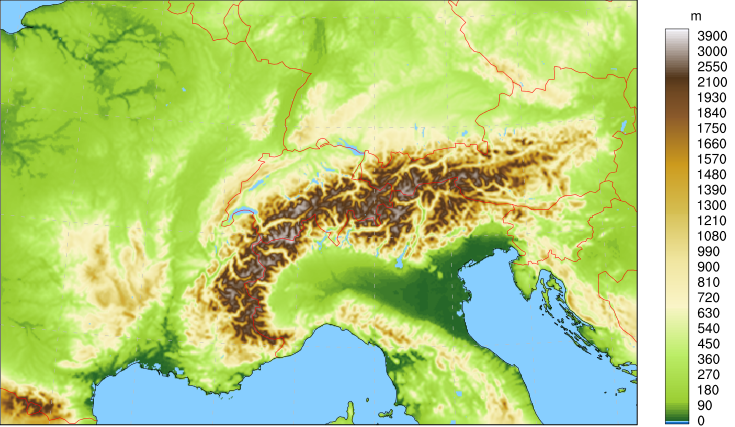 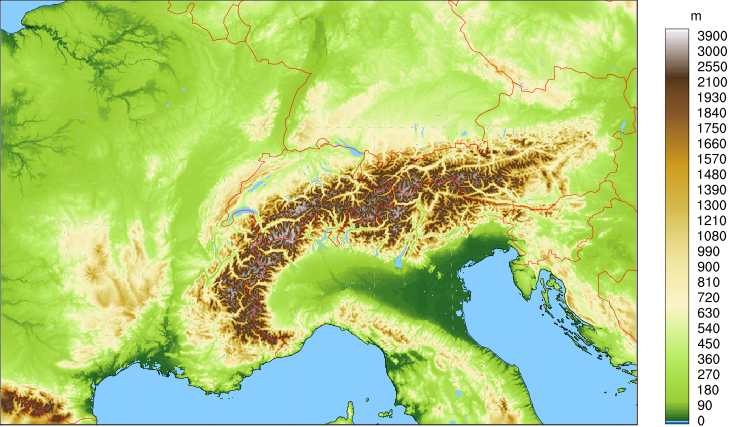 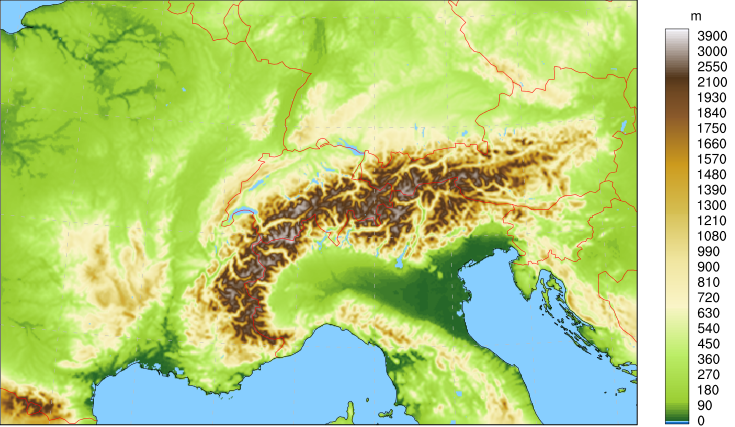 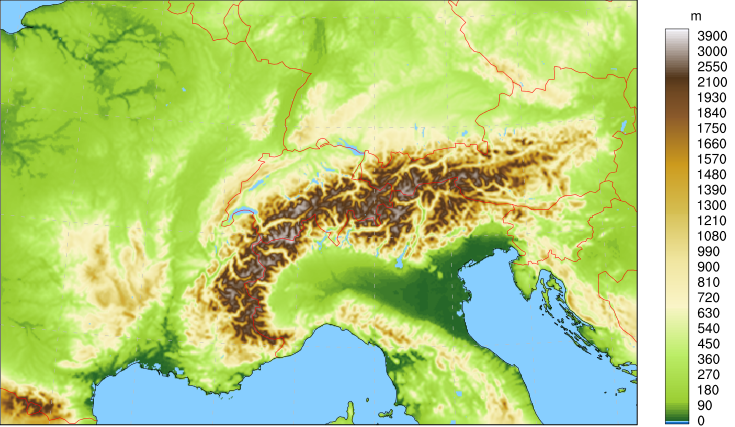 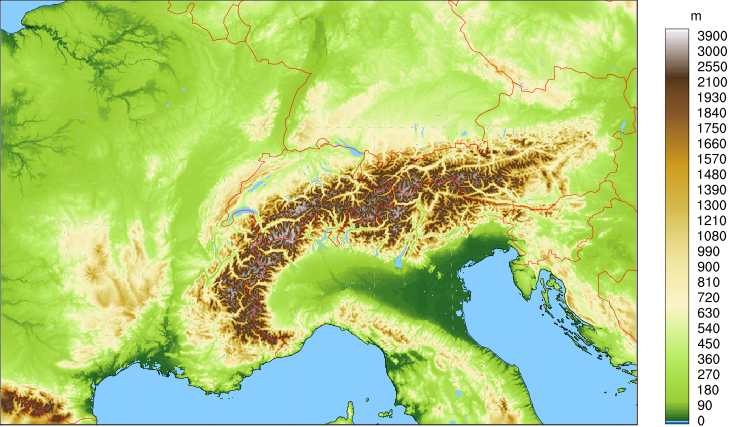 COSMO-1E & COSMO-2E
COSMO-1E
11 Members at 1.1km mesh-size
8x day up to +33/45h
ICs: KENDA analysis at 1.1km mesh-size
LBCs: IFS ENS (HRES for CTRL; ECMWF)

COSMO-2E
21 Members at 2.2km mesh-size
4x day up to +120h
ICs: upscaled KENDA analysis
LBCs: IFS ENS (ECMWF)
Migration to COSMO version 5.07 (from 5.0++)
Namelist settings: “Standard”, i.e. no “fundamental” differences to neither COSMO-E nor COSMO-D2-EPS

Problem in pre-operational runs observed in early spring:
Td2m too high (too moist), especially in spring 2020
soil much wetter than for COSMO-E
Problem (!): Td2m in March 2020
Bias Td 2 m
COSMO-1E Control
COSMO-2E Control
COSMO-E Control
COSMO-1
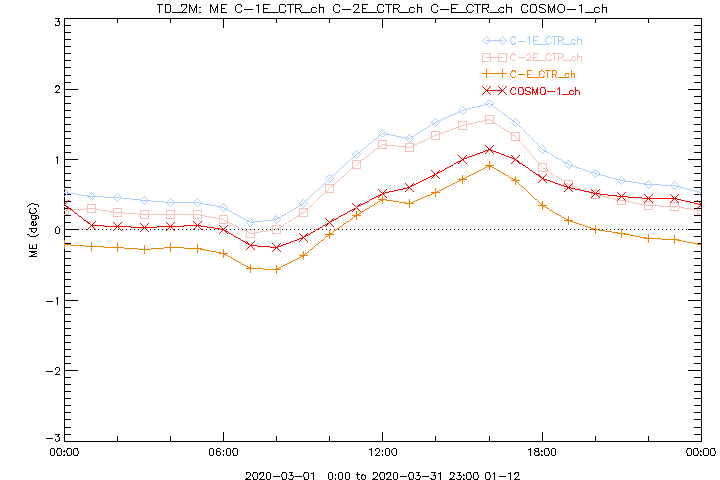 Diurnal cycle
Time series
Lead Time 01-12
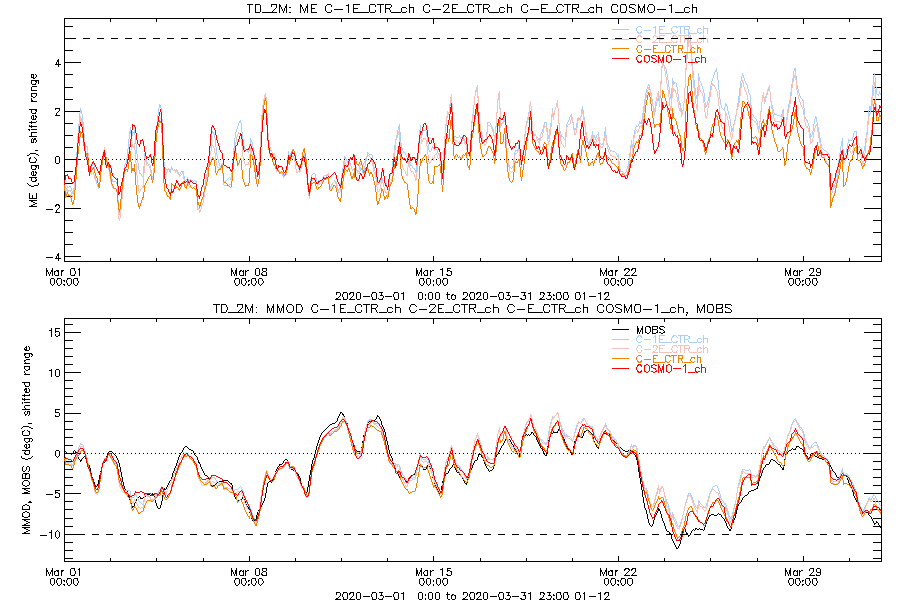 Time
Daytime
Cloud Cover March 2020
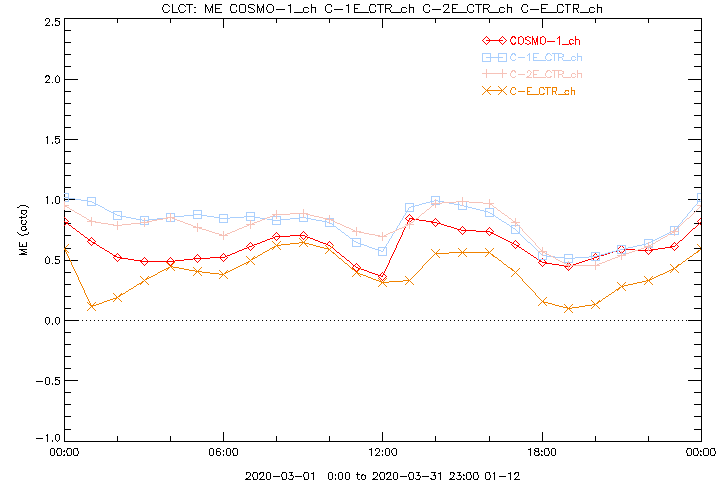 COSMO-1E Control
COSMO-2E Control
COSMO-E Control
COSMO-1
Bias CLCT
Lead Time 01-12
Increased Td leads to increased cloud coverage
Daytime
Problem (?): soil water (W_SO)
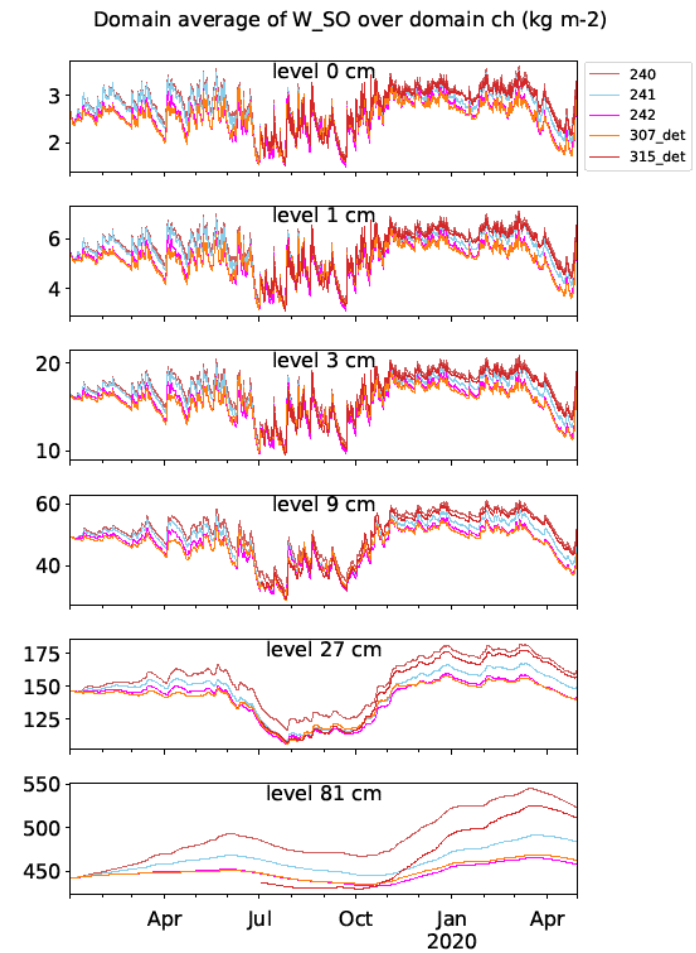 substantial loss of soil water in COSMO-1 and COSMO-E due to a programming bug (fixed in COSMO v5.04): on average ≈ 200-300 mm/y

soil of KENDA-1, COSMO-1E, and COSMO-2E is significantly wetter (and most likely more realistic …) than in COSMO-1 and COSMO-E (and, yes, also in COSMO-D2-EPS …)

needed to re-tune the model …
307: KENDA (opr)
315: KENDA-1
What about COSMO-D2-EPS?
COSMO-D2-EPS: similar behaviour …
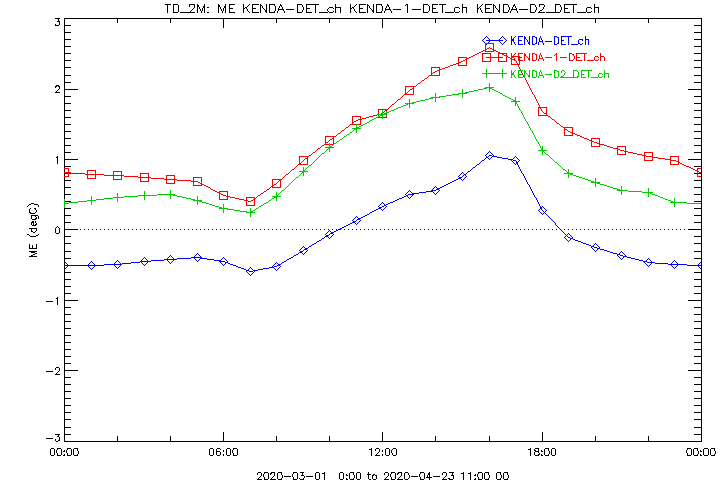 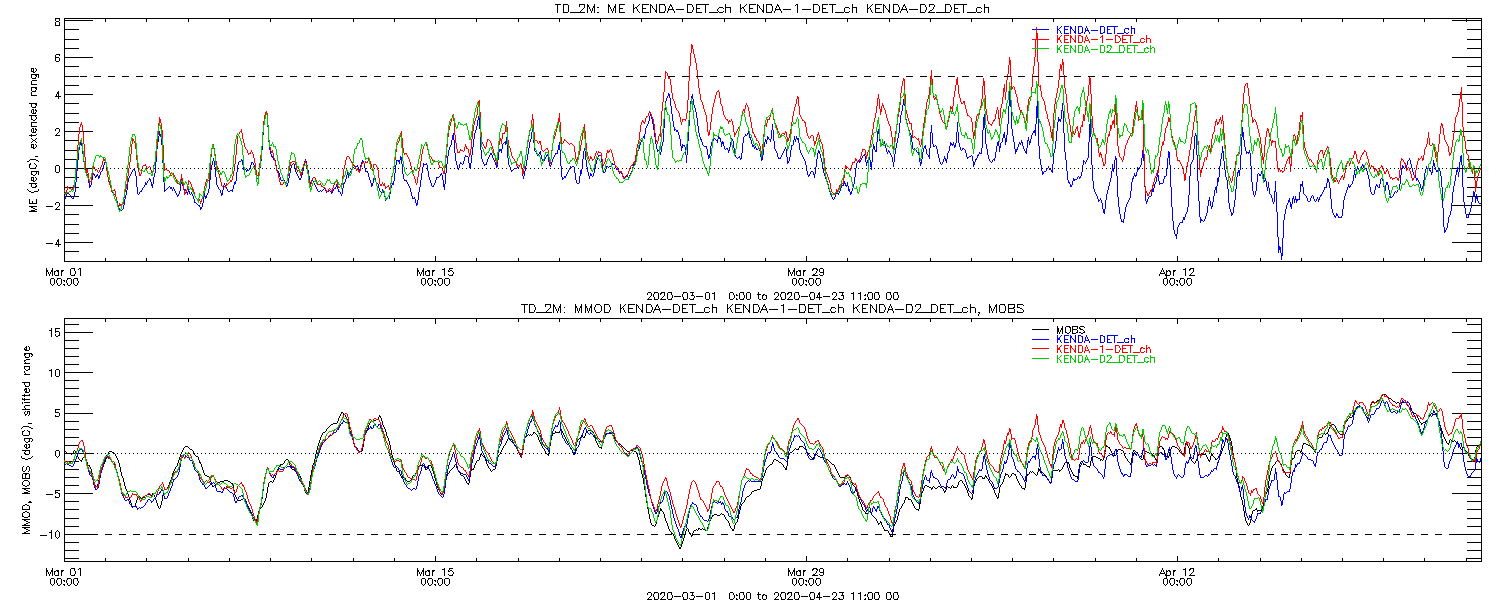 What about COSMO-D2-EPS?
307: KENDA (opr)
315: KENDA-1
COSMO-D2-EPS: similar behaviour …
Help from Jan-Peter Schulz and Gerd Vogel
Use of namelist settings recommended by WG3b based on paper by Jan-Peter Schulz and Gerd Vogel («Improving the Processes in the Land Surface Scheme TERRA: Bare Soil Evaporation and Skin Temperature”, Atmosphere 2020, 11, 513; https://doi.org/10.3390/atmos11050513; see http://www.cosmo-model.org/content/tasks/workGroups/wg3b/docs/TERRAsettings.pdf for the list of namelist settings)
Schulz & Vogel: main changes
improved bare soil evaporation
less evaporation for medium-wet to wet soil conditions, thereby leading to smaller Td2m and larger T2m values as well as to a larger diurnal temperature range
more evaporation for medium-dry to dry soil conditions, thereby leading to larger Td2m and smaller T2m values as well as to a smaller diurnal temperature range 
skin layer temperature (new; to simulate vegetation canopy effect)
interception reservoir activated (new)
a few more smaller changes; still unsatisfactory: plant transpiration

 additionally needed for mitigation of poorly tuned model:  artificially reduced evapotranspiration
Operational configuration
Namelist settings recommended for loldtur = .TRUE. (see http://www.cosmo-model.org/content/model/releases/cosmo-icon-physics.htm as well as by WG3b based on paper by Schulz & Vogel (see http://www.cosmo-model.org/content/tasks/workGroups/wg3b/docs/TERRAsettings.pdf), except for

c_soil = 0.8 (instead of 1.0 to decrease evaporation)Surface area density of the (evaporative) soil surface
RSMIN = min(RSMIN,150)*1.5 (to decrease transpiration; lstomata=.TRUE.)External parameter field for the minimum stomata resistance of plants
for 1.1km: cimpl = 250 (instead of 150)Stability parameter for the computation of the skin temperature
for 1.1km: SKC = max(SKC,40) where FR_LAND>0.5 (instead of SKC  [10., …])External parameter field for skin conductivity
What’s New? – Parametrisations
Radiation: no (significant) change
note: no new aerosols
Surface (soil, lakes; no urban yet)
soil (TERRA): significant changes
snow: no (significant) change, yet …
lakes: 1E: on, 2E: on; no (significant) change otherwise
Boundary layer / vertical turbulent diffusion: no (significant) change
Microphysics / grid-scale precipitation: no (significant) change
note: no two-moment microphysics, no hail
Shallow convection: 1E: off, 2E: on; no (significant) change
2m Dewpoint Spring 2020 (15d)
COSMO-1E Control
COSMO-2E Control
New Settings 1E Ctrl
New Settings 2E Ctrl
COSMO-E Control
COSMO-1
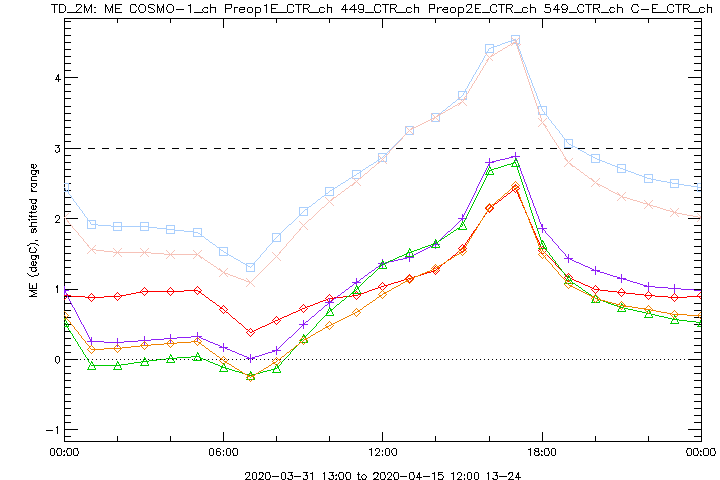 Bias Td2m
Td bias almost back to normal (afternoon) or even improved (night, morning)
Lead Time 13-24
Daytime
Cloud Cover Spring 2020 (15d)
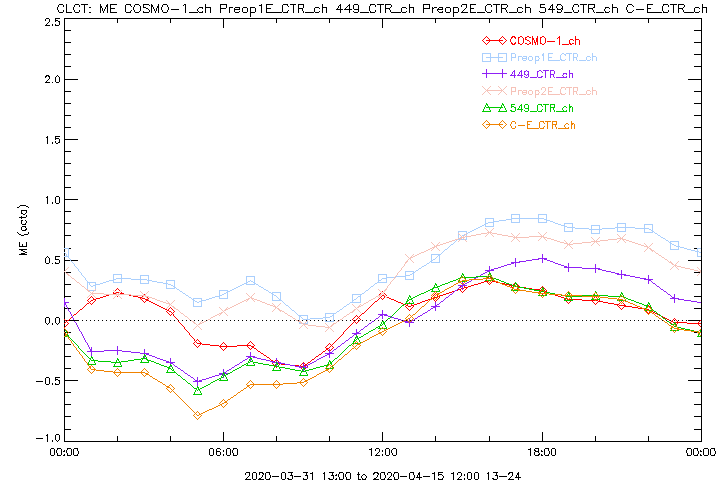 COSMO-1E Control
COSMO-2E Control
New Settings 1E Ctrl
New Settings 2E Ctrl
COSMO-E Control
COSMO-1
Bias CLCT
Cloud coverage bias improved or at least less deteriorated
Lead Time 13-24
Daytime
2m Temperature Spring 2020 (15d)
COSMO-1E Control
COSMO-2E Control
New Settings 1E Ctrl
New Settings 2E Ctrl
COSMO-E Control
COSMO-1
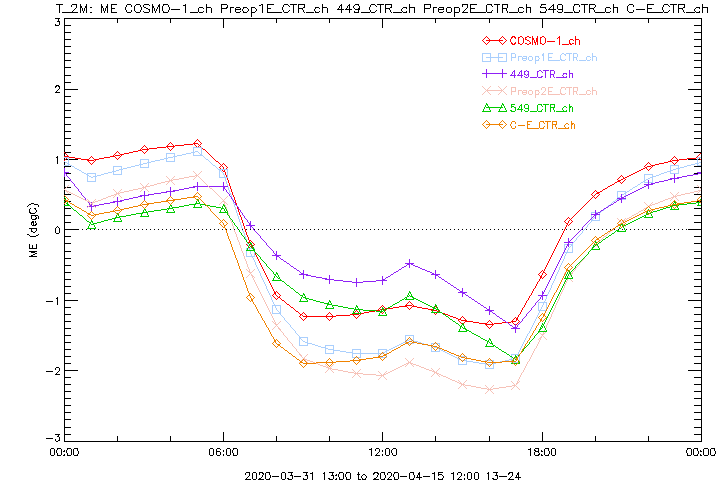 T2m bias mostly improved instead of deteriorated
Bias T2m
Lead Time 13-24
Daytime
2m Temperature Summer 2019 (15d)
COSMO-1
COSMO-E Ctrl
COSMO-1E (new settings)
COSMO-2E (new settings)
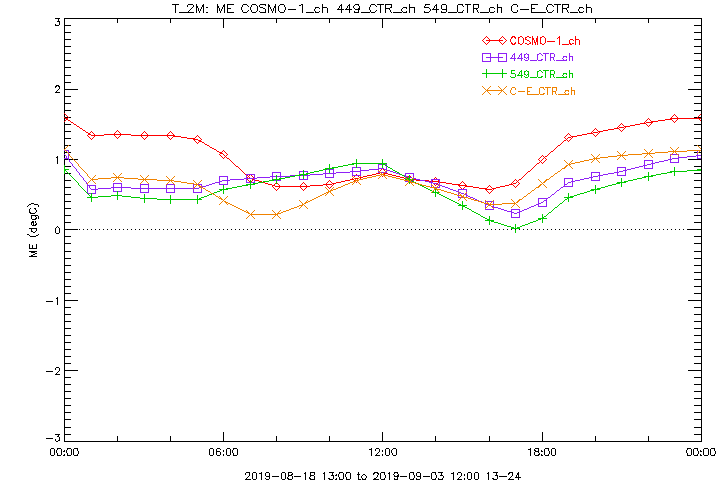 Considerably smaller bias late afternoon and night ↓, some degradation during few morning hours ↑
Bias T2m
Lead Time 13-24
Daytime
2m Dewpoint Summer 2019 (15d)
COSMO-1
COSMO-E Ctrl
COSMO-1E (new settings)
COSMO-2E (new settings)
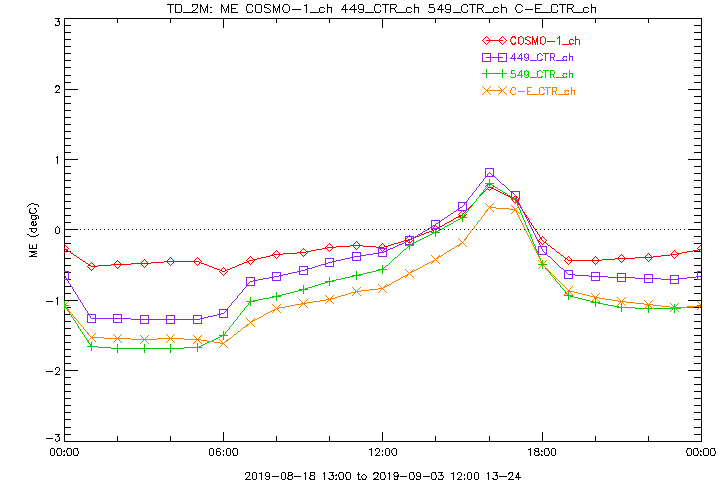 Bias Td2m
Lead Time 13-24
Drawback: Degradation of COSMO-1E Td at night (as compared to COSMO-1)
 Assimilate Td in the future
Daytime
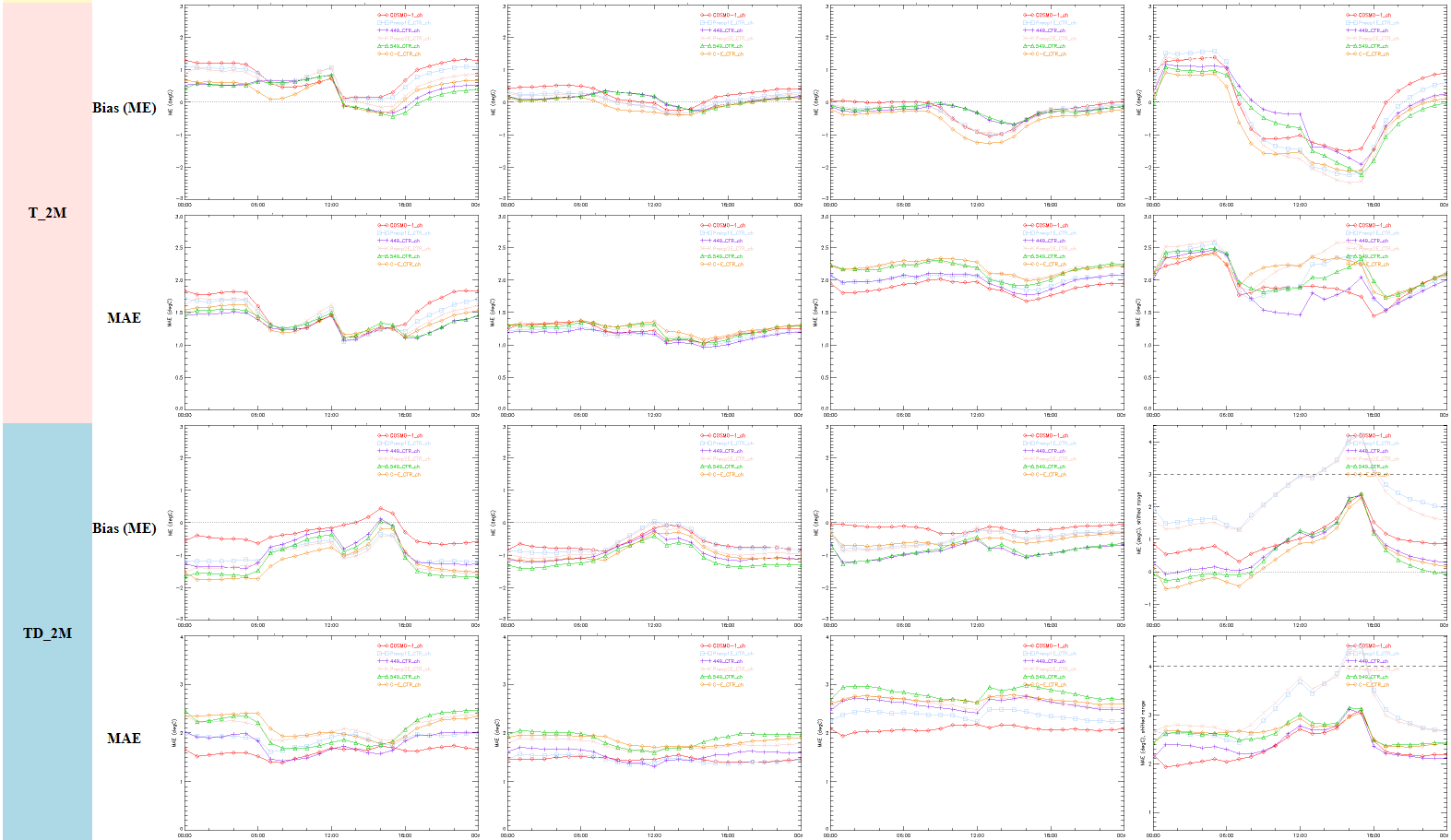 COSMO-1E vs COSMO-(2)E Control
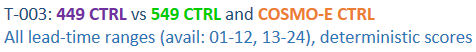 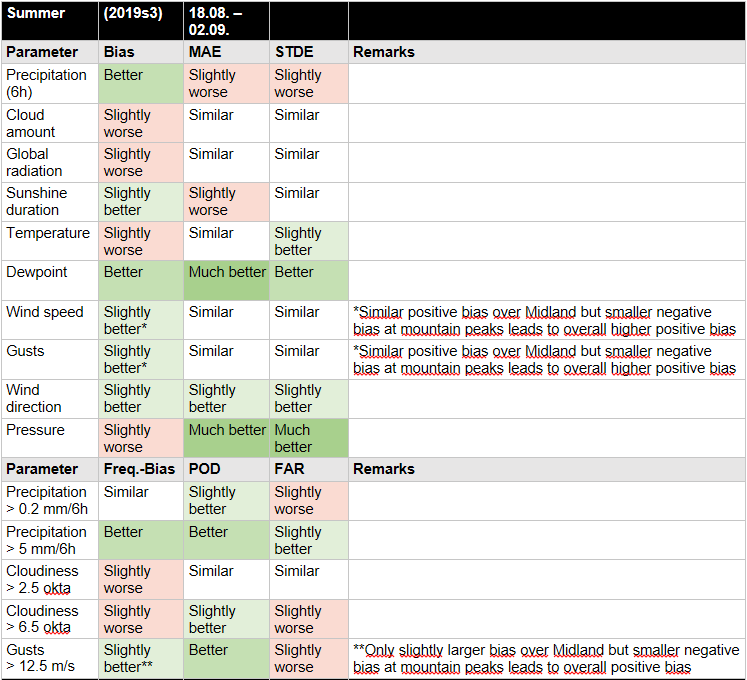 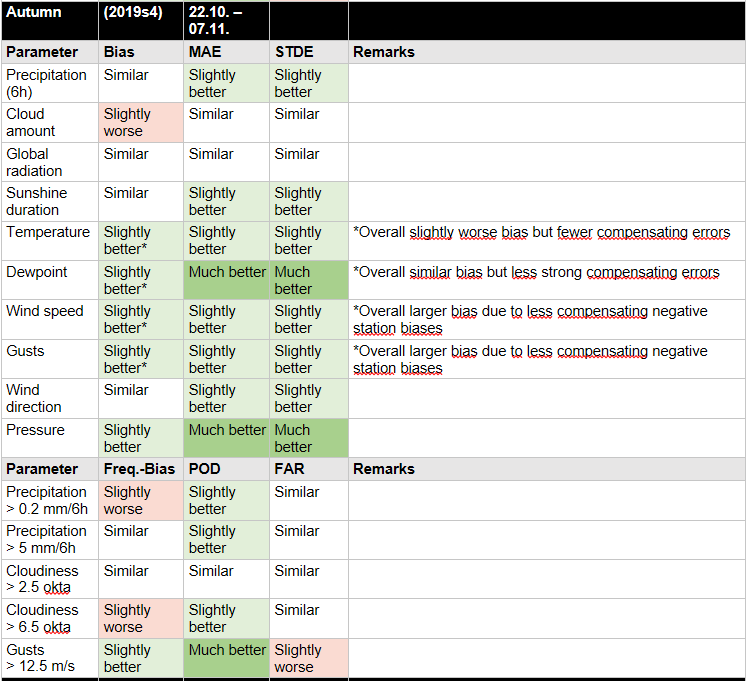 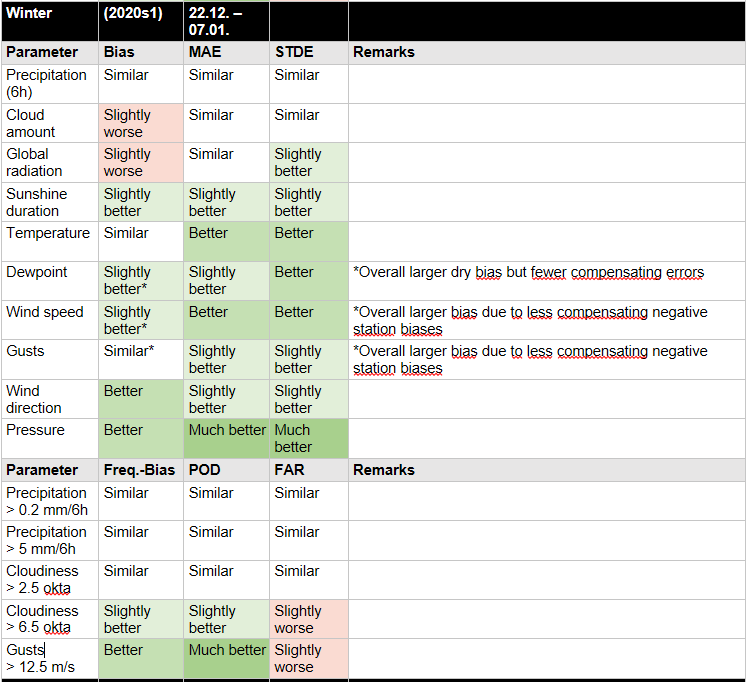 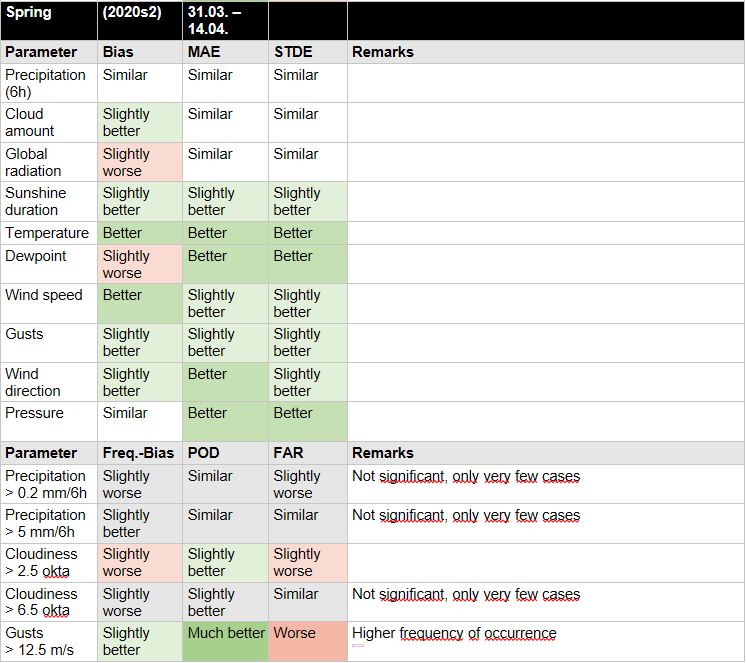 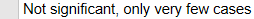 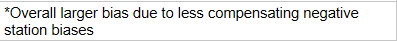 Verification highlights
Higher resolution versus higher number of ensemble members – can the smaller COSMO-1E ensemble with 11 members beat the bigger COSMO-2E ensemble with 22 members?
Ensemble Verification: “Outliers”
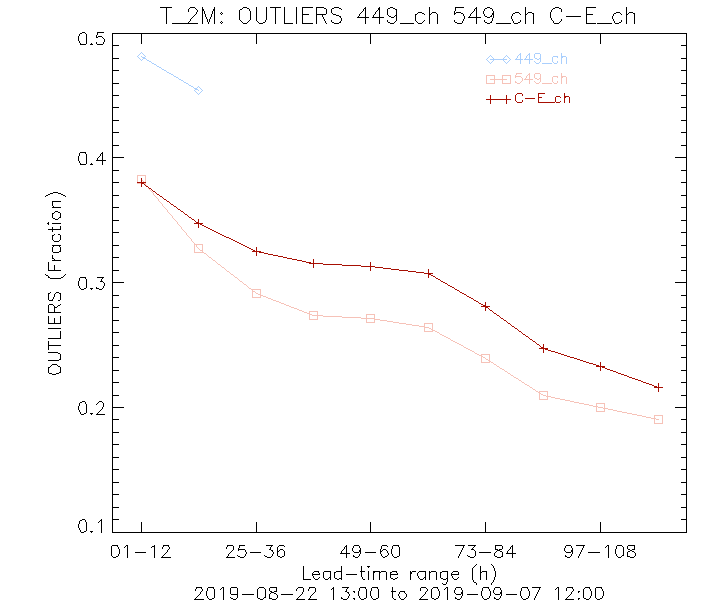 COSMO-1E
COSMO-2E
COSMO-E
The smaller ensemble size of COSMO-1E leads to a larger number of outliers

Example: T2m, summer 2019
Spread / Error Relation
The spread/error relation for the 1.1 km model COSMO-1E is similar for most parameters and for some even better than for the 2.2 km models COSMO-2E and COSMO-E

Example: wind speed, summer 2019
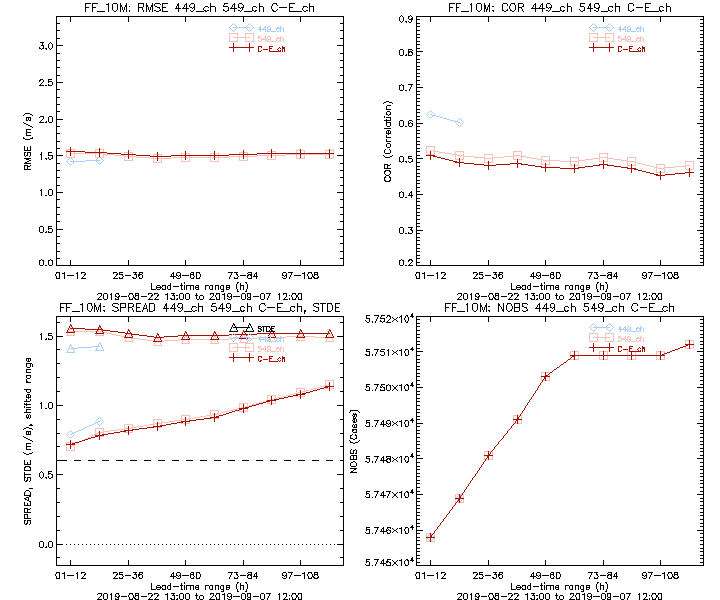 Δ COSMO-E Error
Δ COSMO-2E Error
Δ COSMO-1E Error

Δ COSMO-1E Spread
□ COSMO-2E Spread
+ COSMO-E Spread
Lead Time
Ranked Probability Skill Score RPSS
COSMO-1E (new settings)
COSMO-2E (new settings)
COSMO-E (old 2 km res.)
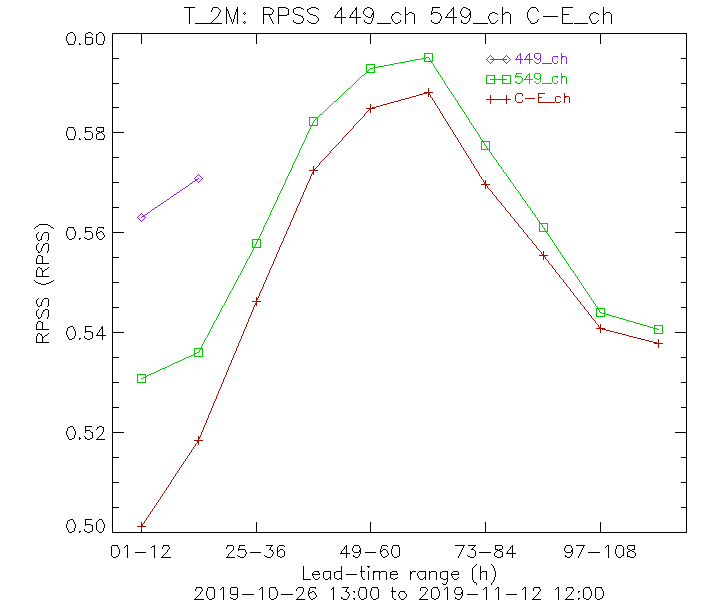 The RPSS of COSMO-1E is better for most parameters and most seasons

Example: RPSS T2m, autumn 2019
Lead Time
COSMO-1E vs COSMO-(2)E probabilistic
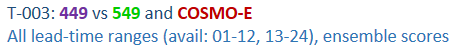 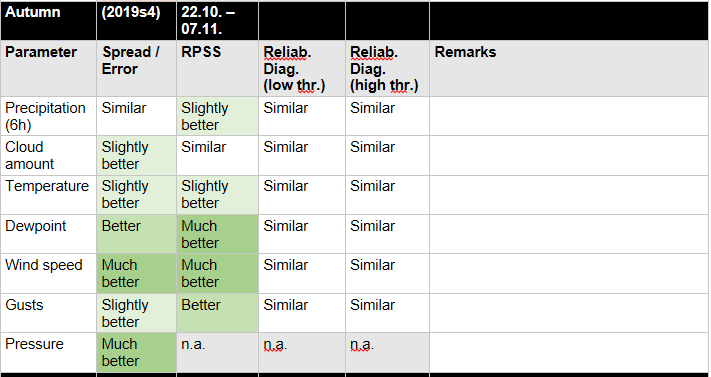 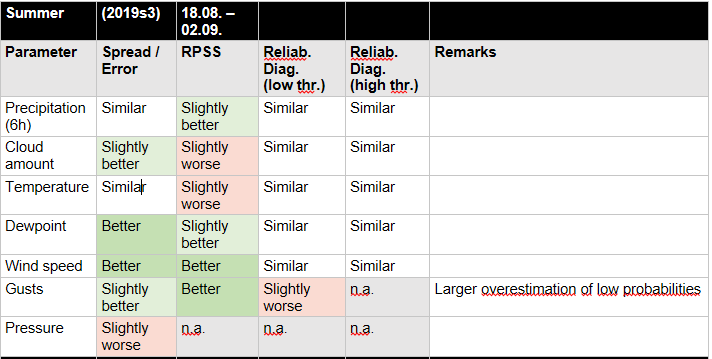 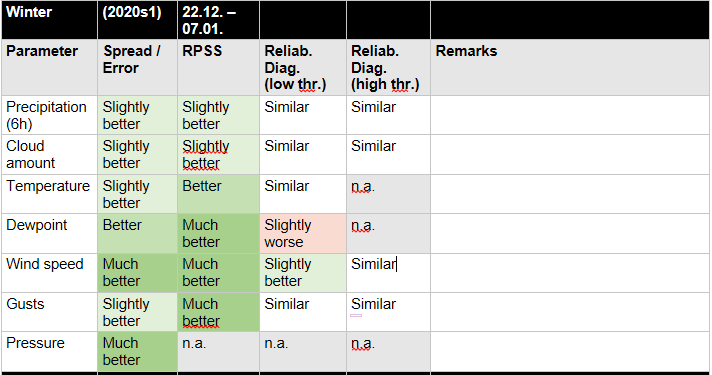 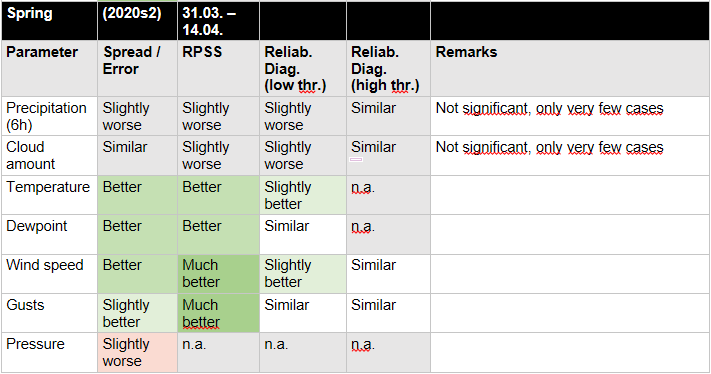 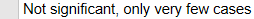 Profile Verification: CRPS COSMO-1E vs COSMO-2Eaggregated over all initial times and all forecast ranges > 0h
Autumn
COSMO-1E better
COSMO-2E better
       significant (00 & 12 UTC)
       significant (00 or 12 UTC)
       not significant
Summer
Winter
Spring
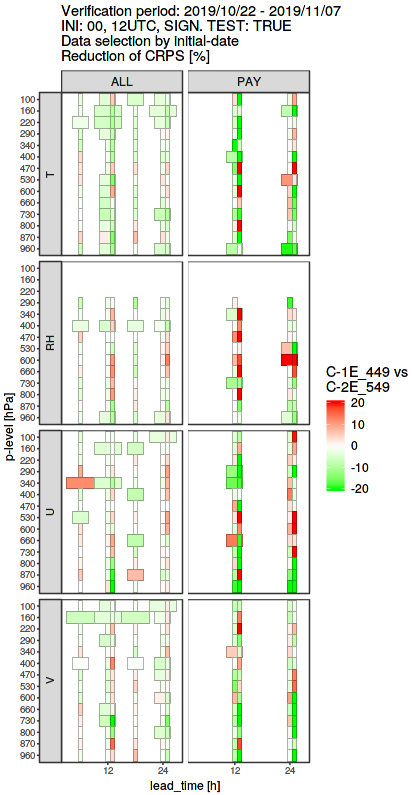 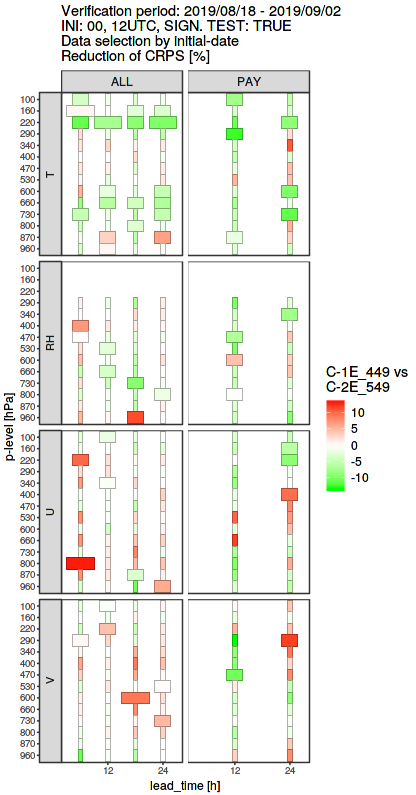 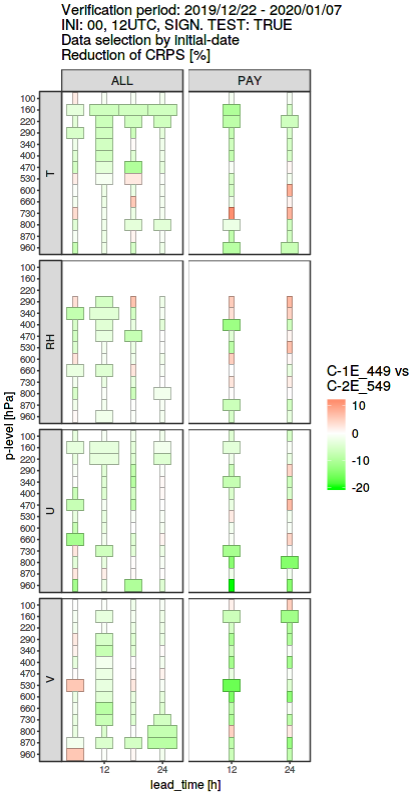 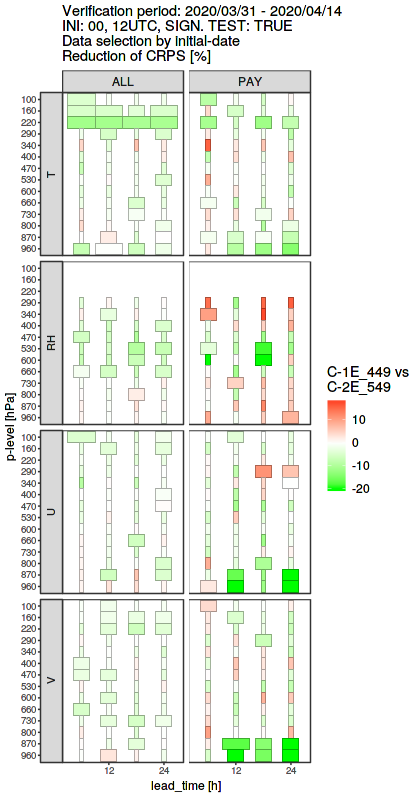 [Speaker Notes: Es wird nach initial times und forecast time gruppiert, so versuche ich die Scores möglichst unabhängig zu halten, es liegen immer 24h zwischen den Scores.
Bei initial times 00 und 12 und 2 Experimenten gibt es 2 Gruppen, da die Differenzen der Scores zwischen den Experimenten getestet werden. Das resultiert dann in 3 möglichen Ergebnissen (kein Lauf, 1 Lauf, 2 Läufe signifikant unterschiedlich) die über die Kästechenbreite dargestellt werden. Welcher Lauf signifikant war, weiss man im Zweifel nicht, ist halt auch ein Summary Plot der viele Details vernachlässigt.
Getestet wird immer mit dem t-Test auf dem 95% Niveau.]
Profile Verification: CRPS COSMO-1E vs COSMO-Eaggregated over all initial times and all forecast ranges > 0h
COSMO-1E better
COSMO-E better

    significant
    not significant
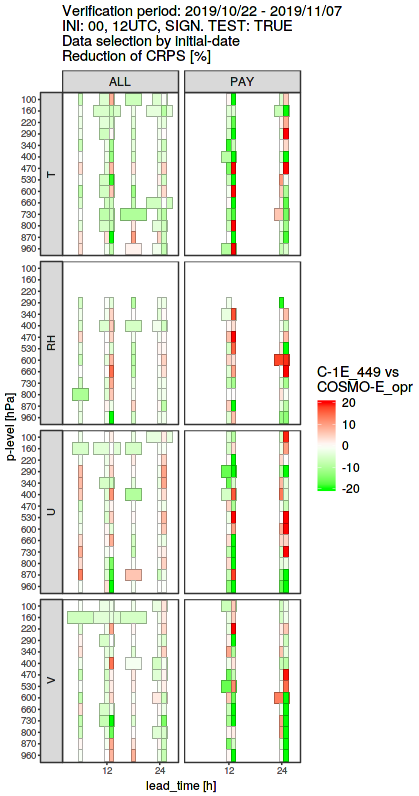 Summer
Autumn
Winter
Spring
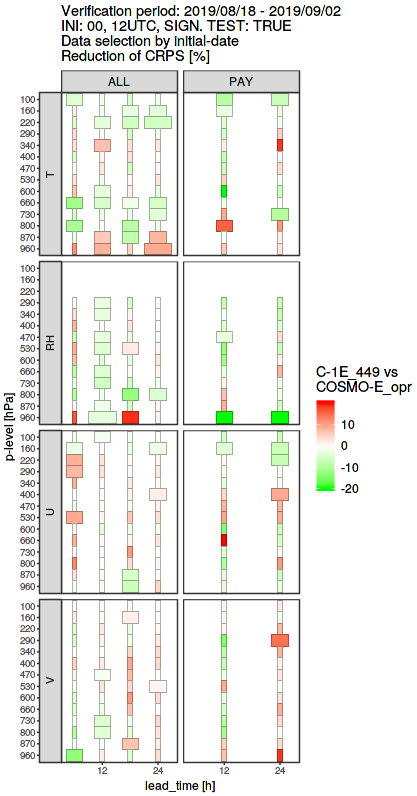 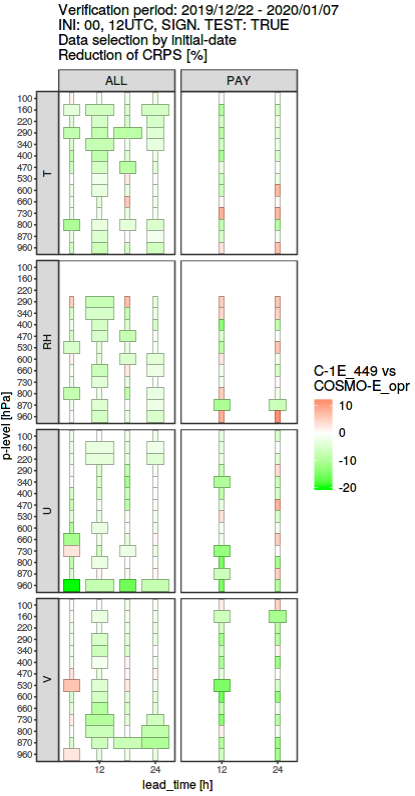 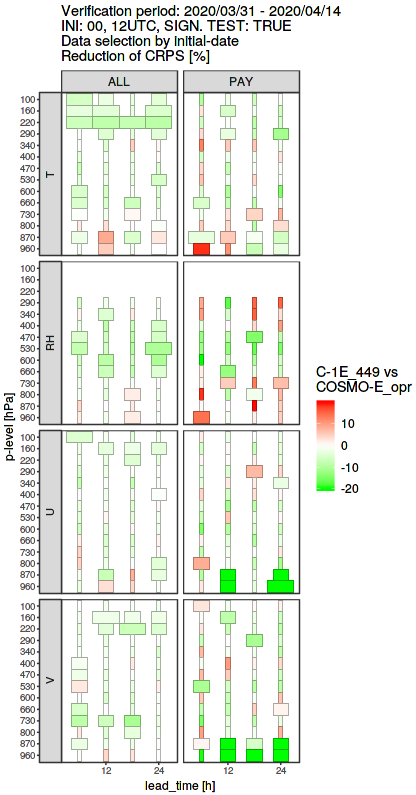 [Speaker Notes: Summer 2019: http://zueub496.meteoswiss.ch:3838/devt/7_eps_profile_scores/?varname-selectized=&modelname=C-1E_449,COSMO-E_opr&varname=T,RH,U,V&leadtime=012,024&scorename=CRPS,SD,SPREAD,LEN&domainname-selectized=&scorename-selectized=&validtime-selectized=&domainname=ALL&domainsmulti=ALL,PAY&limit=20&file=./0_scorefiles//TEMPe_T003_Exp_summer19_449_549.Rdata&doDiff=FALSE&leadtime-selectized=&validtime=ALL&logname=shinyserver&modelname-selectized=&initime=ALL&domainsmulti-selectized=&show1000=FALSE&initime-selectized=&goButton=1&showAna=FALSE&tab=3]
Verification Summary
COSMO-1E better than COSMO-2E and COSMO-E
COSMO-2E as good as (profile) or slightly better than (surface) COSMO-E
COSMO-1E CTRL at short lead times is slightly better than (profile) or as good as (surface) COSMO-1
COSMO-1E CTRL at long lead times is as good as (profile) or slightly better than (surface) COSMO-1
Expectations*
Ensembles, only!
Ensembles (still) overconfident, i.e., with too little spread, especially for moisture and temperature (most pronounced for lowermost troposphere, early forecast range, and winter)
still COSMO, so by and large still the same «model-world»
smaller biases for T2m and Td2m for summer and for T2m for autumn
slightly improved daily cycles for T2m for all seasons
possibly slightly too dry (Td2m, qv in PBL) for winter and autumn
slightly increased biases before sunset (too cold, too moist, too calm), most pronounced for spring and summer
minimal changes for precipitation; minor differences for clouds, radiation, sunshine duration, wind, and surface pressure
Expectations*
KENDA
KENDA will profit from smaller systematic biases
problematic for large systematic biases and little observations (e.g. fog)
General
COSMO-1E CTRL at least as good as COSMO-1 (caveat: Td2m)
COSMO-2E at least as good as COSMO-E
COSMO-1E significantly better than COSMO-2E


*) the small print …
most surprises expected for moisture related quantities in spring & winter
Thanks, Jan-Peter & Gerd!